Year 10 - Vocabulary
Term  3 – List 6 Overall
mental image
Part of Speech: noun

Sentence:  The artist’s mental image of the futuristic city was beyond my ability to imagine. 

Definition:  A mental picture of something not real or present that is produced by the memory or the imagination.
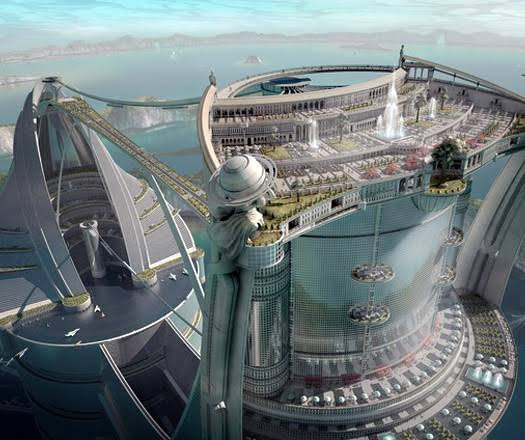 purpose
Part of Speech: noun 
Sentence:  The boy’s dad explained the purpose for planting trees was to benefit the future.

Definition:  the reason for which something exists or is done, made, used, etc.
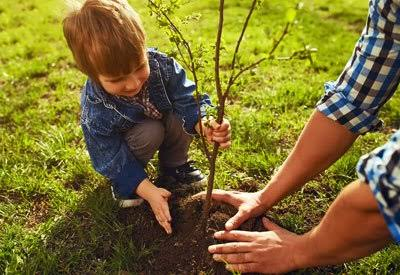 villain
Part of Speech: noun

Sentence:  Traditional villains look suspicious; in real life they’re not as obvious. 

Definition:  a cruelly malicious person who is involved in or devoted to wickedness or crime; scoundrel.
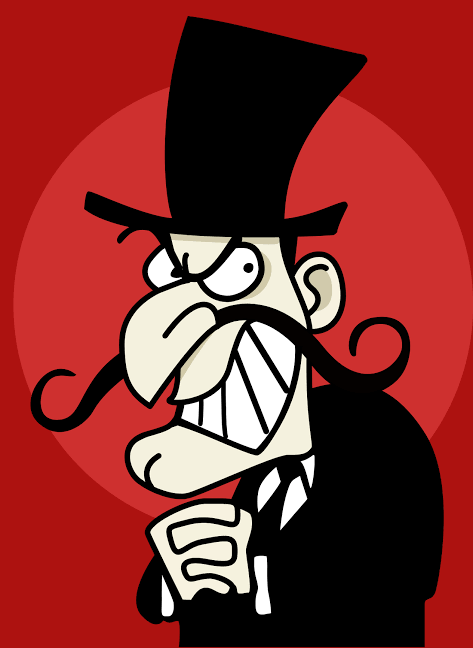 audience
Part of Speech: noun

Sentence:  The audience piled into the ancient Greek theater to hear the live concert. Definition:  the persons reached by a book, radio or television broadcast, etc…public
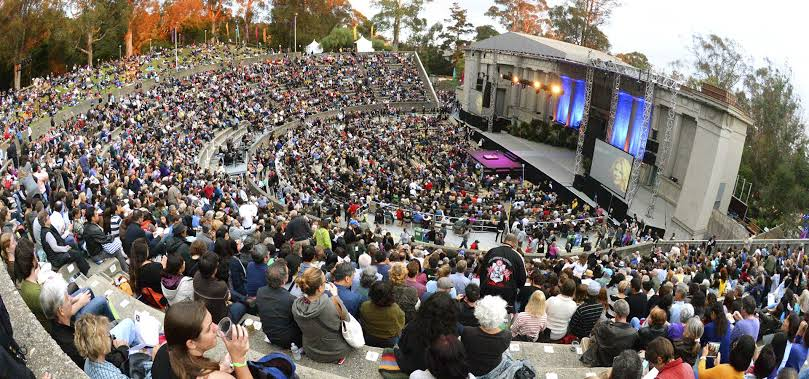 central idea
Part of Speech: noun

Sentence:  The young author’s central idea was that young people have more culturally relevant ideas than the oldies. 

Definition:  the dominant impression or the universal, generic truth found in the story.
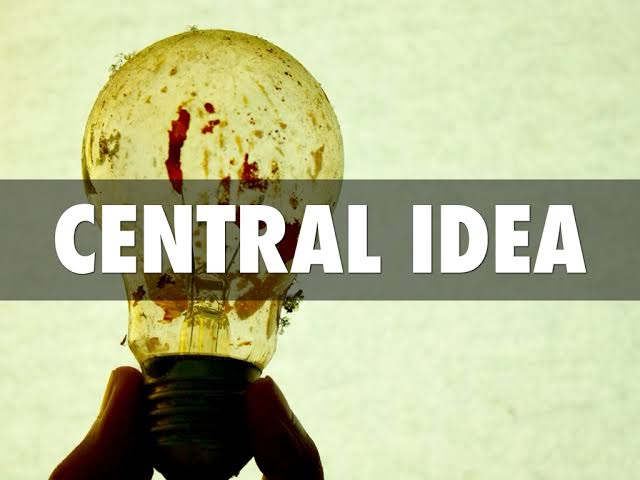 usage
Part of Speech: noun


Sentence:  Claire realised it’s not just enough to understand the definition of a word, she also had to understand the usage. 


Definition:  habitual or customary use; long-continued practice
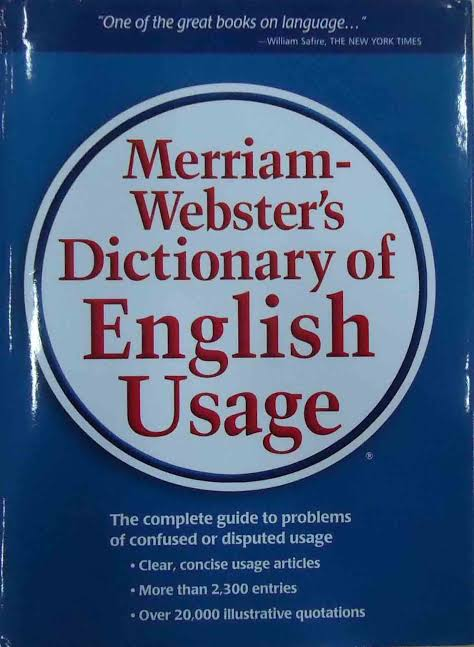 biographical
Part of Speech: adj


Sentence:  The new historical fiction was biographical in that the main character’s life closely followed the life of Abraham Lincoln.

Definition:  relating to a person's life
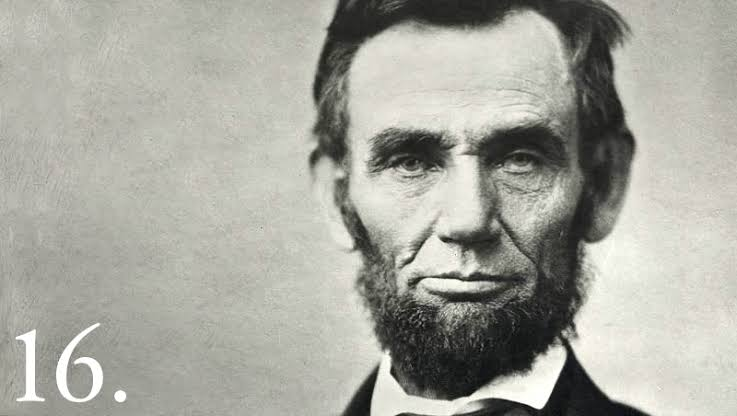 catalogue
Part of Speech: verb


Sentence:  The National Audubon Society catalogues species of birds according to which regions of the world the birds live.

Definition:  to produce a list or record
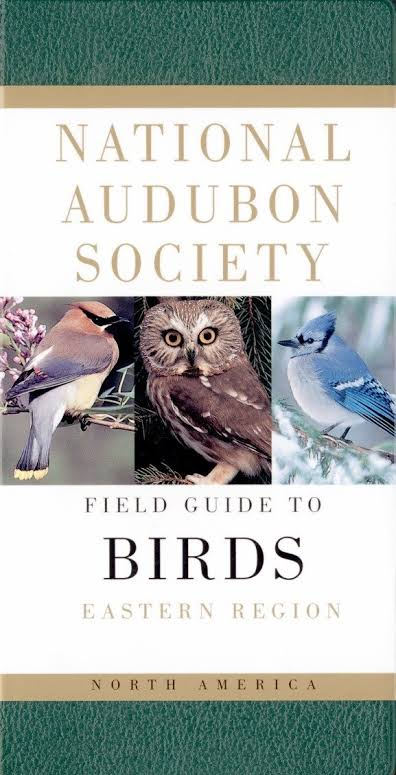 clarification
Part of Speech: noun


Sentence:  Ted was confused, so he scratched his head and asked for clarification. 

Definition:  to make (an idea, statement, etc.) intelligible; to free from ambiguity.
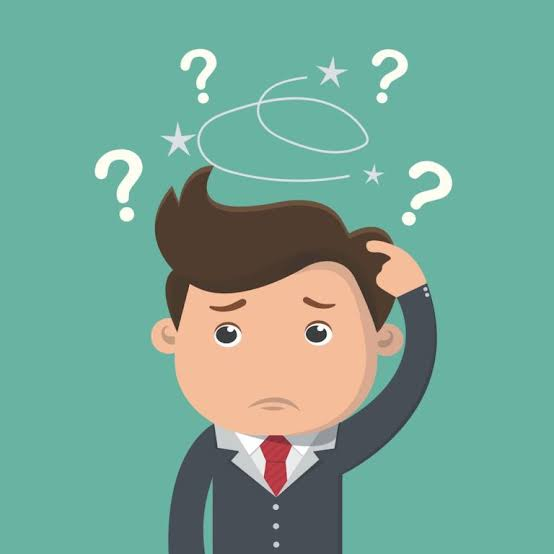 compile
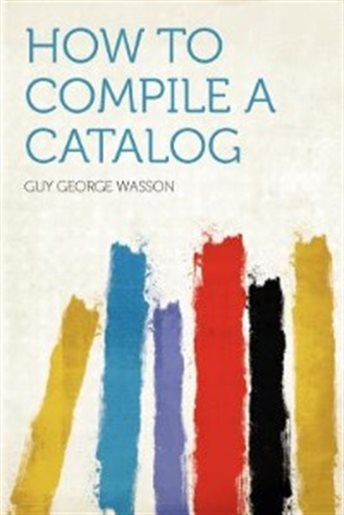 Part of Speech: verb 


Sentence:  The apprentice was learning how to compile a catalog of all the different hair colour dyes on the market. 

Definition:  to put together (documents, selections, or other materials) in one book or work.